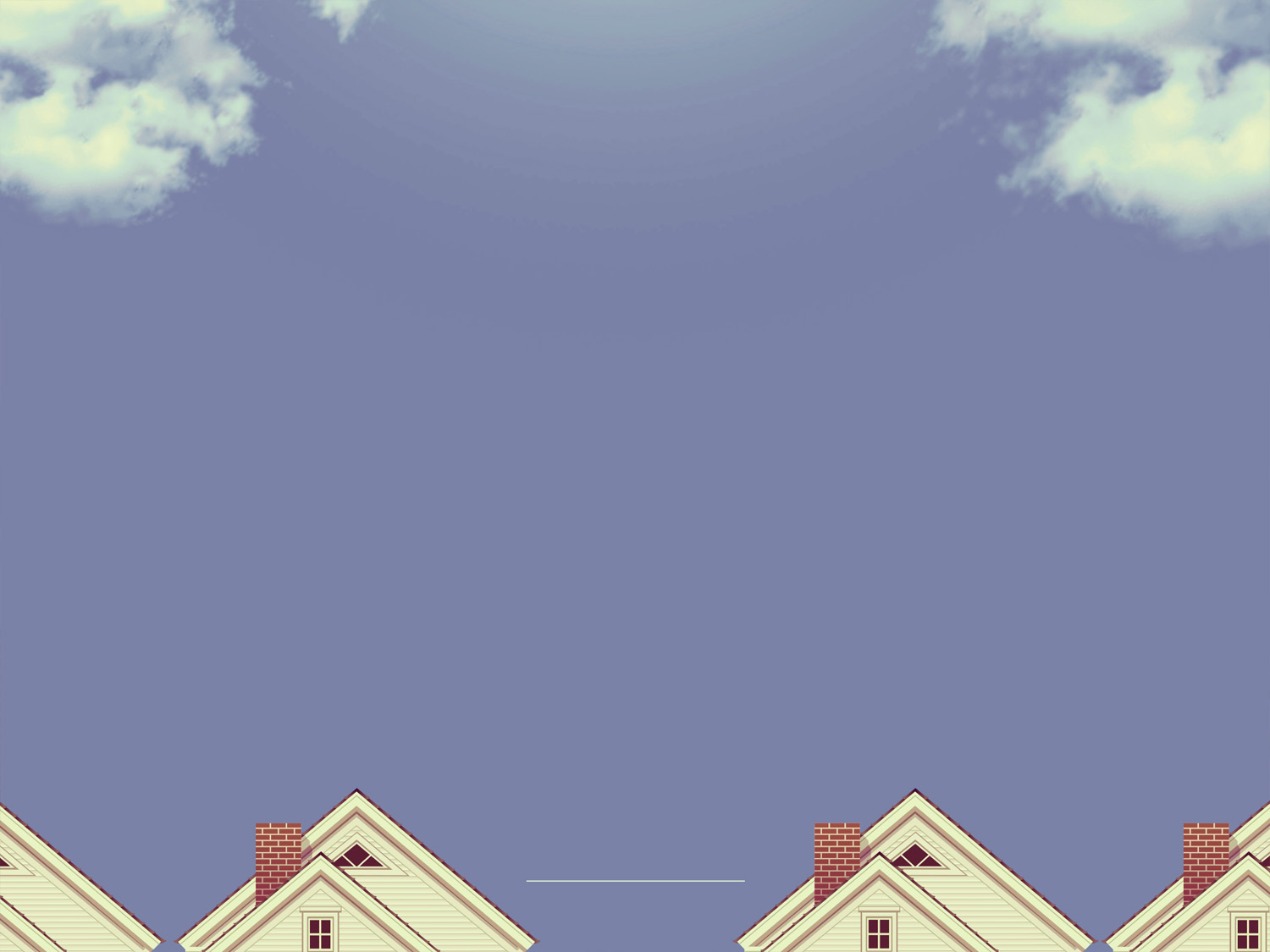 Ephesians 3:20–21
20 Now to him who is able to do far more abundantly than all that we ask or think, according to the power at work within us, 21 to him be glory in the church and in Christ Jesus throughout all generations, forever and ever. Amen.
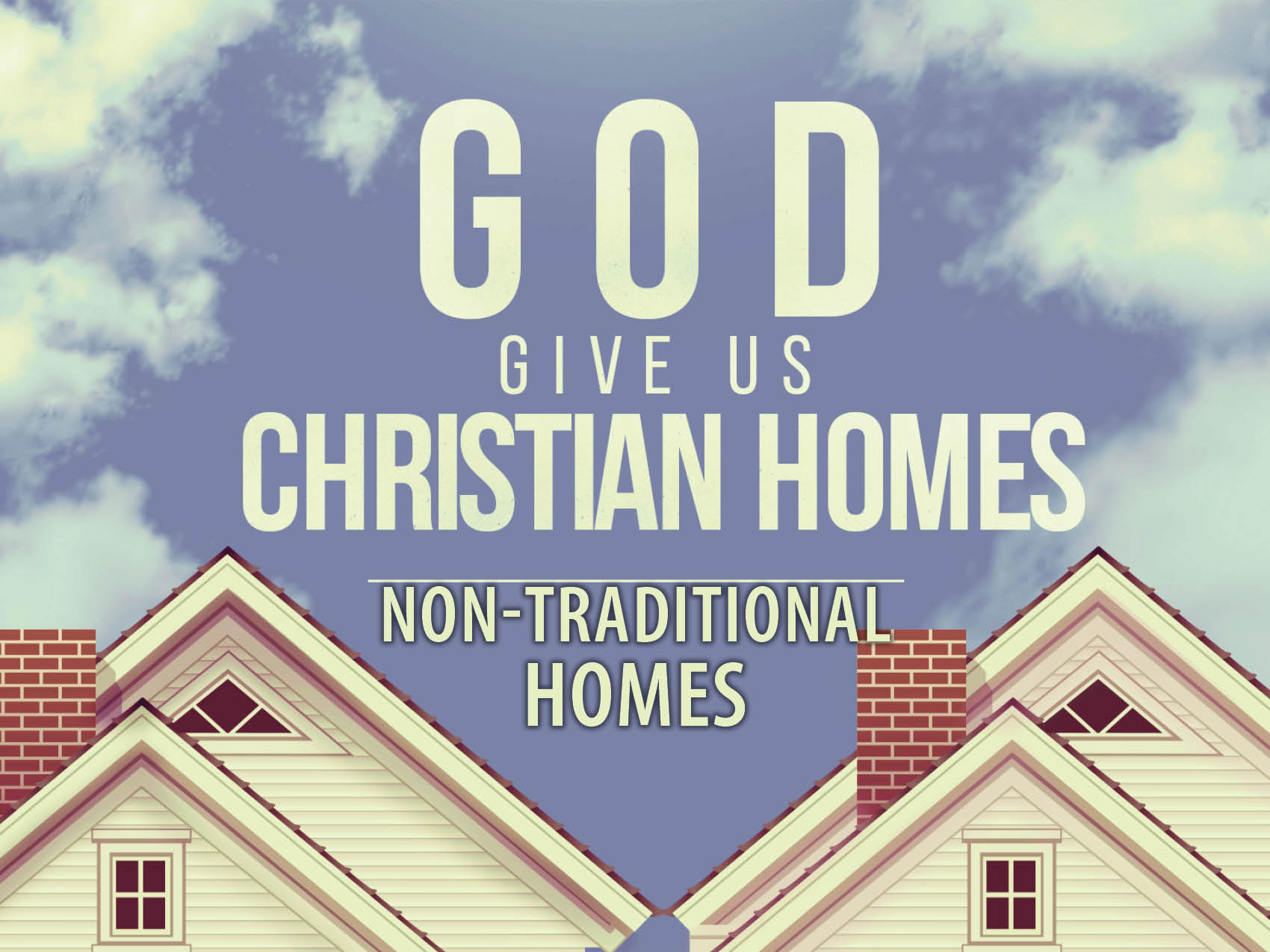 The story of Naomi
A difficult life in Moab (Ruth 1:1–5). 
She decides to return to Israel (Ruth 1:6–13). 
Ruth “clung to Naomi” (Ruth 1:14–18). 
Naomi describes her life as bitter (Ruth 1:19–21).
Lessons from Naomi
She returns to God and His people. 
She faces her pain and loss.
She follows God’s Word. 
Ruth 2:19–20
Ruth 3:10–13
Lessons for the single parent.
Turn to God and His church. 
Galatians 6:2; Romans 12:15; 1 John 3:16–18
Learn contentment. 
Philippians 4:10–13; 1 Peter 5:6–7; Ephesians 3:20–21
Seek God’s wisdom.
Blended families…
Count the cost. 
Luke 14:28–30
Your mate is a higher priority than your children.
Genesis 2:24–25
Be patient—not selfish.
Philippians 2:3–4